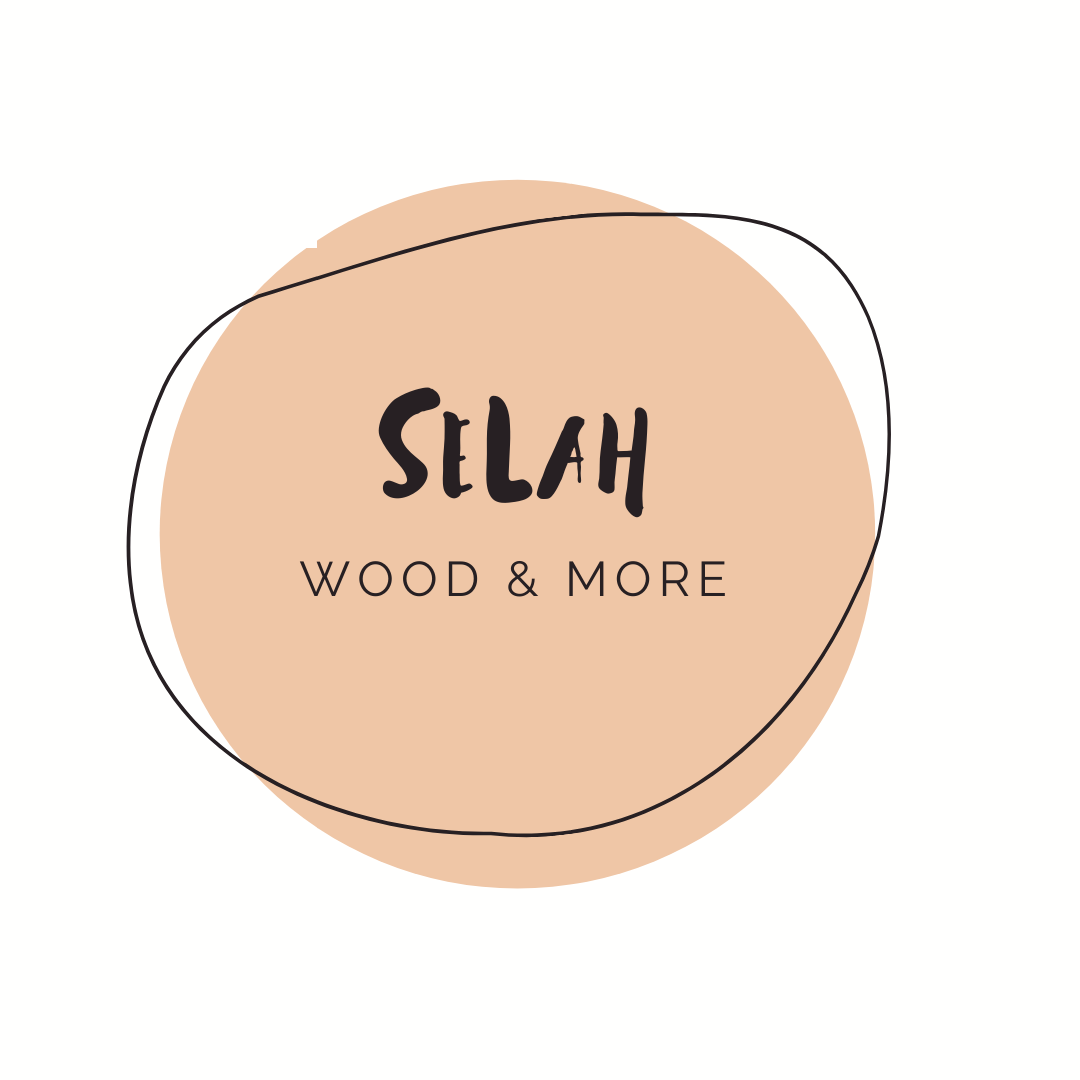 #efc6a6
#302729